Expérience scientifique du mercredi 

L’eau qui ne tombe pas
matériel:
Un verre 
Une petite cartoline
Une source d’eau l’eau
             que faut-il faire?

Remplir le verre complétement                                                            
Mettre la cartoline sur le verre et faire pression doucement.                      
(mais pas trop fort !)
comment est-ce possible?
?
Sur la cartoline, il y a deux forces le poids de l´eau et la pression atmosphérique qui est plus élevée et qui pousse sur la cartoline. Si on déplace un peu la cartoline surement elle va tomber.

                  ATTENTION

Il faut impérativement remplir le verre complètement pour que cela fonctionne.
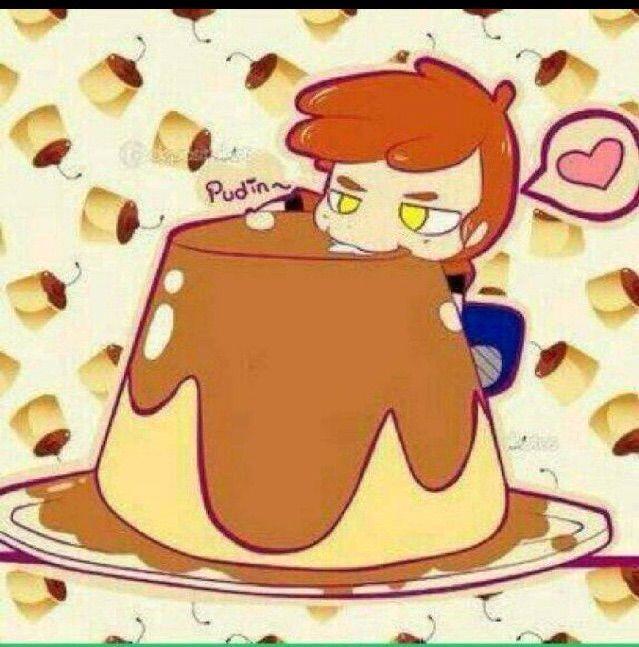 Au  revoir